Wiederholung Das Wetter und die Hobbys
Wie heißen die Hobbys?
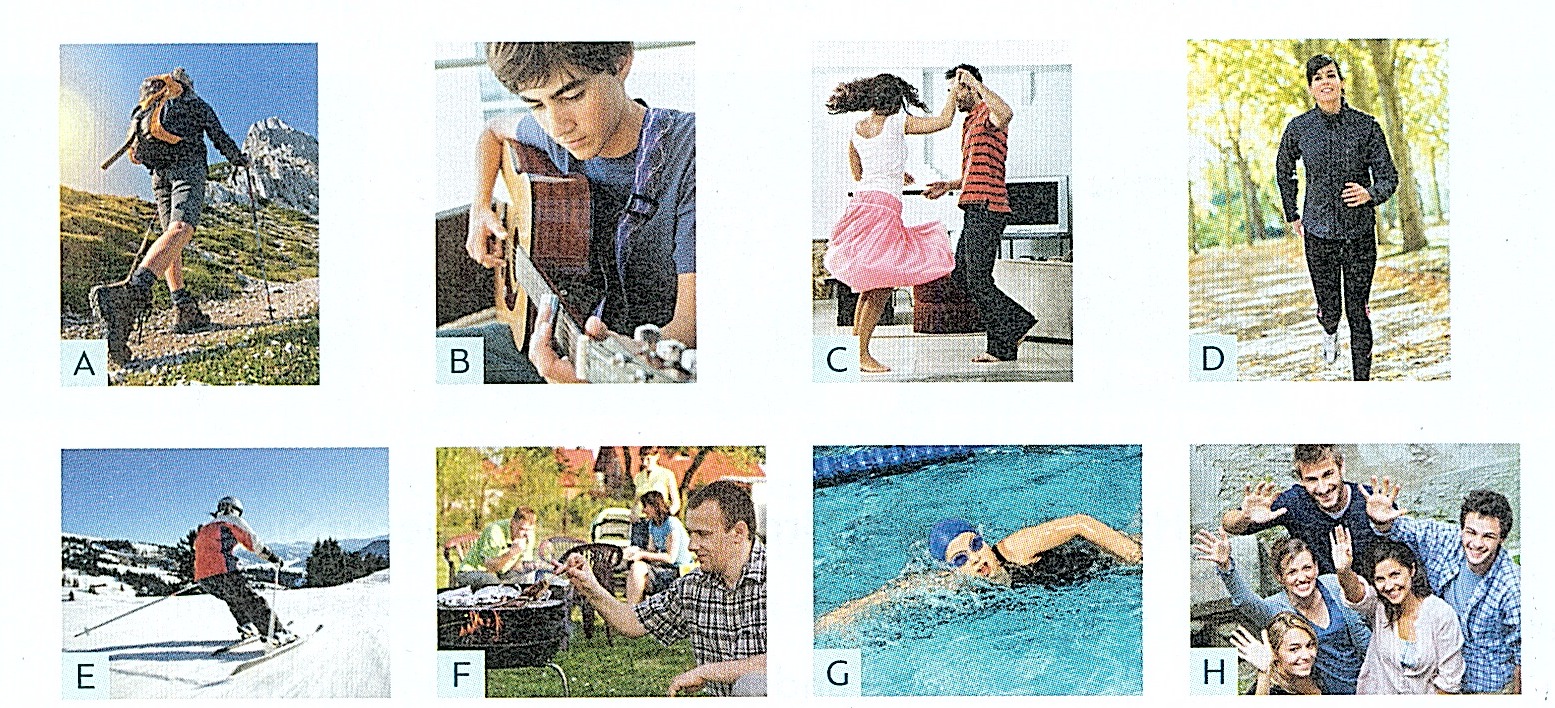 Wie heißen die Hobbys?
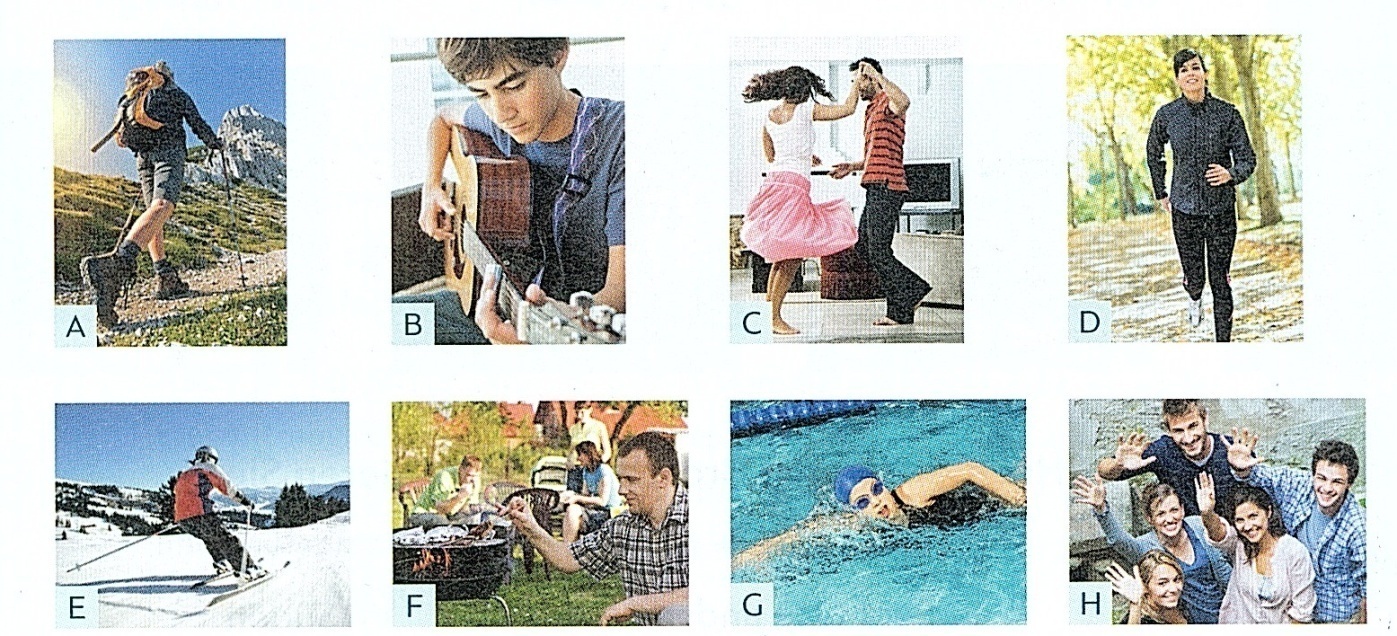 wandern  B) Gitarre spieln  C) tanzen  
D) joggen  E) Ski fahren F) grillen 
G) schwimmen  H) Freunde treffen
Wie ist das Wetter?
Wie ist das Wetter?
Es schneit.         E) Es ist bewölkt.
B) Es ist warm.       F) Die Sonne  scheint./Es ist sonnig.       
C) Es ist windig.     G) Es ist kalt.                      
D) Es regnet.
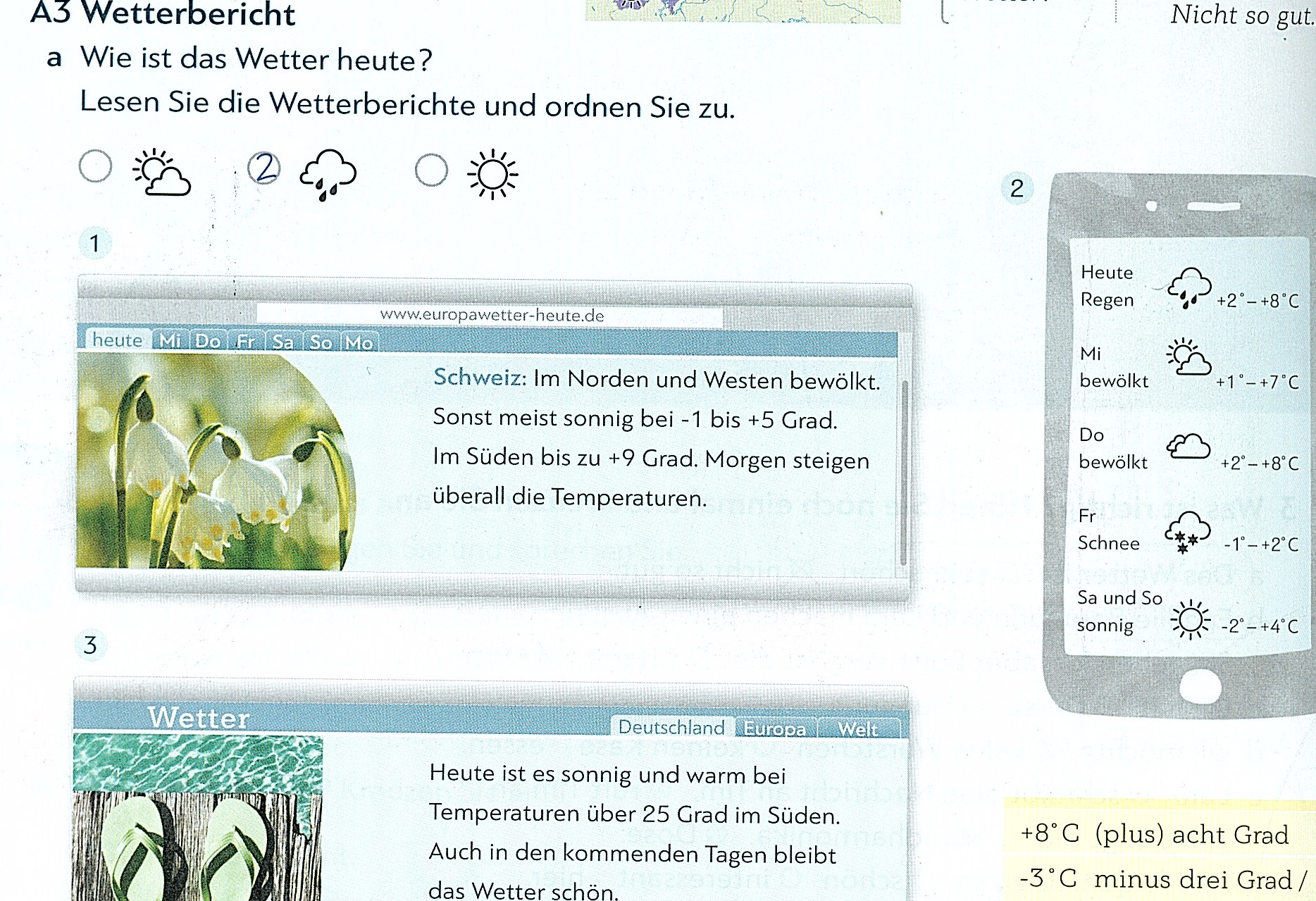 1
3
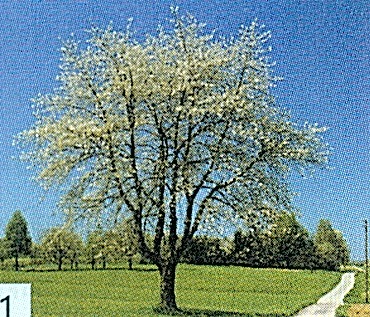 Was kannst du im Frühling machen?
Ich kann...

-Rad fahren     
-Fußball spielen
-Inlineskates fahren
-Tennis spielen
-in der Natur sein
-wandern
Es ist sonnig. /Die Sonne scheint. 
Es ist warm. Es sind 25 Grad.
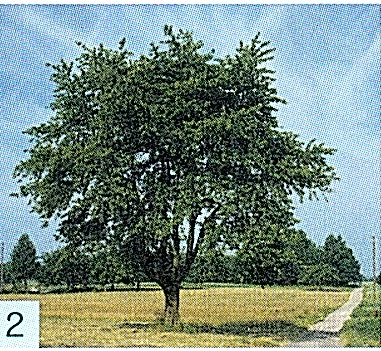 Was kannst du im Sommer machen?
Ich kann....

-schwimmen
-ans Meer fahren
-Rad fahren
-rudern
-Skateboard fahren
-in der Natur sein
-wandern
Es ist sonnig. /Die Sonne scheint.
Es ist sehr warm. /Es ist heiß.
Es sind 35 Grad.
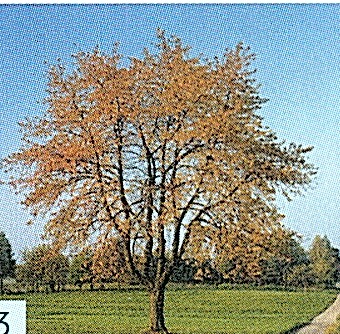 Was kannst du im Herbst machen?
Ich kann...

in der Natur sein
 Rad fahren 
spazieren gehen
 joggen
 wandern
 Comics lesen
 Domino spielen
Die Sonne scheint. /Es ist sonnig.
Es ist bewölkt.
Es ist warm/kalt.
Es ist windig.
Es ist neblig.
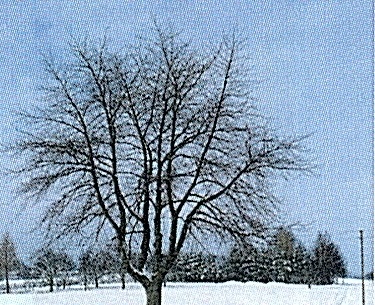 Was kannst du im Winter machen?
Ich kann...

-Ski fahren
Eishockey spielen
 Schach spielen
 Domino spielen
 X-Box spielen
 Romane lesen
 Schullektüre lesen
Es schneit.
Es ist kalt/sehr kalt.
Es sind 2 Grad unter Null.
Es ist windig.
Wie ist das Wetter in Deutschland?
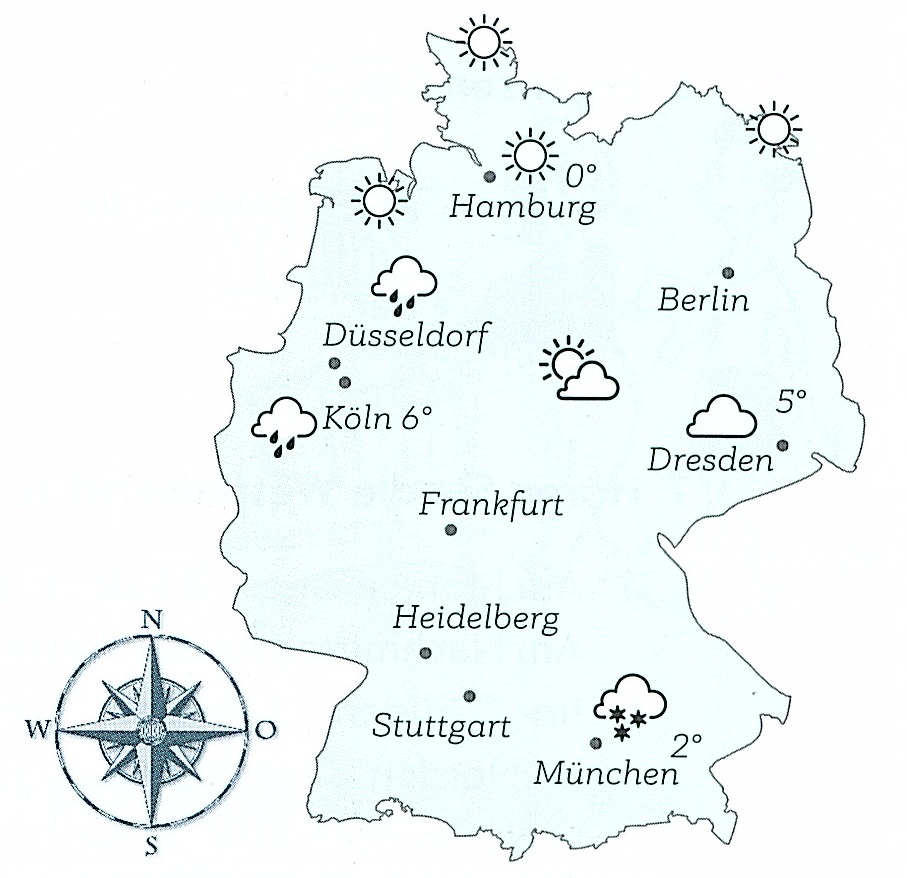 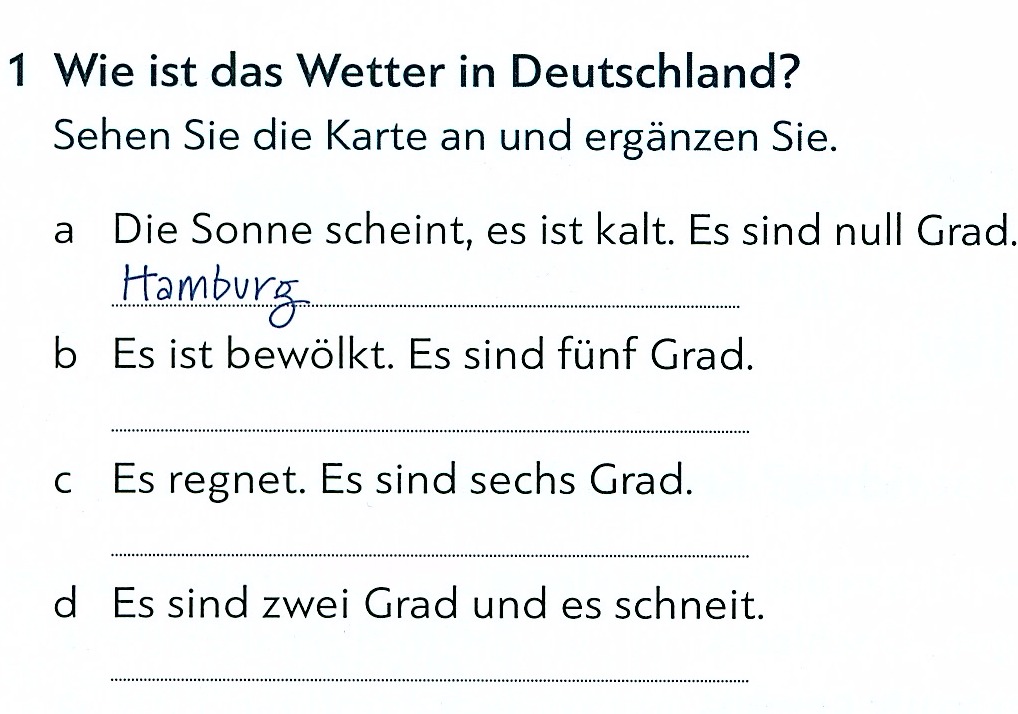 Dresden
Köln
München
Die Hausaufgabe
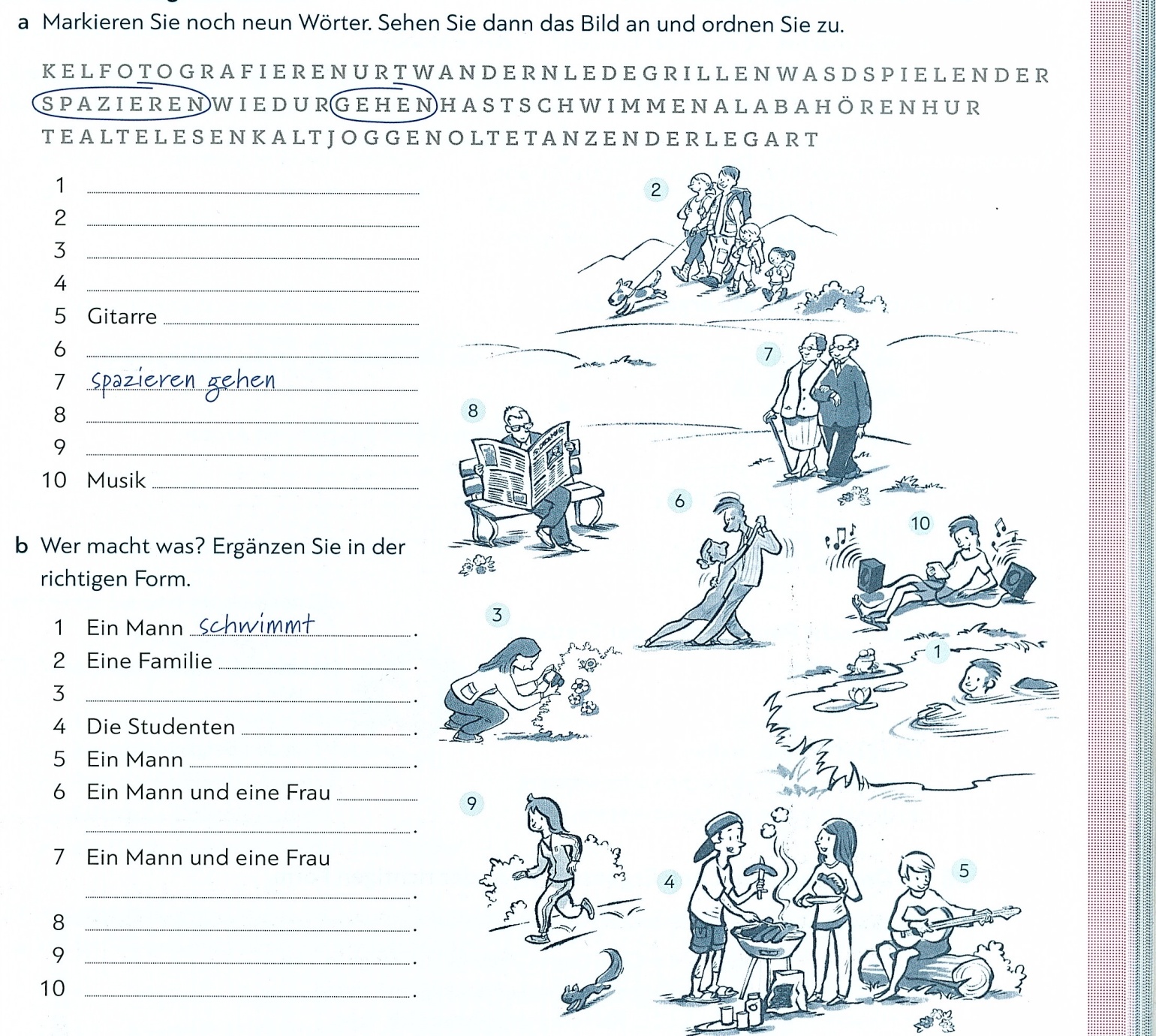 Auf Wiedersehen 